Julkisen hallinnon digitalisaation edistämisen mittarit ja tilannekuva: toukokuu 2020
Digitalisaation edistämisen ohjelma
15.05.2020
Julkisen hallinnon digitalisaation edistämisen tilannekuva, toukokuu 2020
Digipalveluiden luotettavuus
Yli puolet kokee verkkopalvelujen käytössäpalvelujen laatuun ja luottamukseen liittyviä esteitä 
Noin 99 %:lla kansalaisista tietoturvahuolet eivät estä viranomaisasiointia internetissä
Digipalveluiden tarjonta ja ekosysteemit
Ekosysteemit kehittymässä 
224 ensisijaisesti digitaalista valtion palvelua
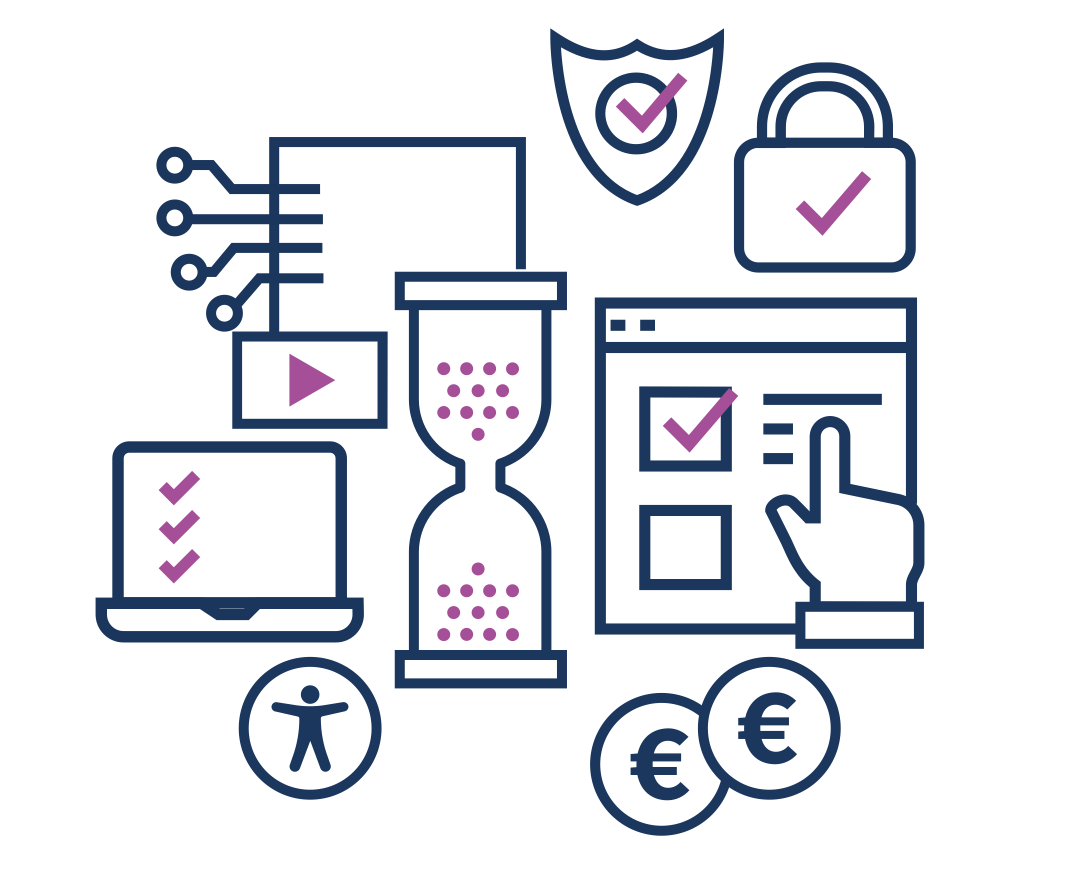 Digipalveluiden käyttö ja asiakastyytyväisyys
Koronatilanne lisännyt huimasti digipalvelujen tarvetta ja käyttöä
Valmisteilla yhteinen asiakaspalautetyökalu
Digitaidot
Suomalaisista 76 %:lla on digitaaliset perustaidot tai sitä paremmat digitaidot
Yrityksistä 15% kokee tarvitsevansa paljon tukea digitaalisessa asioinnissa
Digipalveluiden saavutettavuus
Valtiovarainministeriön kyselyn mukaan 28 %:lla vastanneista on verkkosivustollaan saavutettavuusseloste
Kustannusvaikuttavuus
Muutosverokortin hakeminen (Verohallinto):
    - Käyntiasioinnissa: 10 € / verokortti
    - Puhelinasioinnissa: 6 € / verokortti
    - Sähköisessä asioinnissa: 1 € / verokortti
2
Julkisen hallinnon digitalisaation edistäminenYhteenveto teemakohtaisesti laadituista mittareista
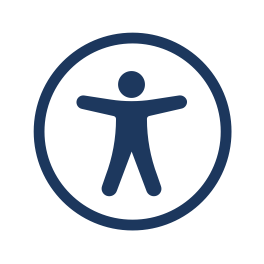 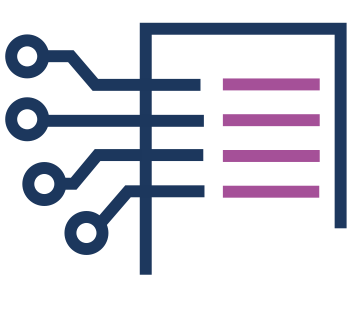 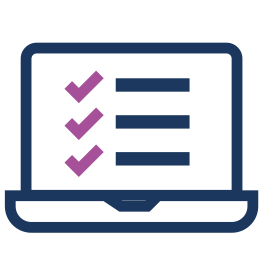 Digipalveluiden saavutettavuus
Digipalveluiden tarjonta ja ekosysteemit
Digipalveluiden käyttö ja asiakastyytyväisyys
Palveluekosysteemien, mukana olevien toimijoiden ja palvelujen määrä 
Digikanavassa olevien julkisten palveluiden prosenttiosuus
Digitalisoinnin avulla poistuneiden palvelujen määrä
Palvelun käytön siirtyminen digikanavaan
Suomi.fi-tukipalvelujen käyttö ja hyödyntäminen
Internetin käyttö viranomaisasioinnissa prosenttia väestöstä
Käyttäjien tyytyväisyys digitaalisiin palveluihin
Julkaistujen saavutettavuus-selosteiden määrä
Tehtyjen saavutettavuusarviointien määrä
Saavutettavuuden toimeenpanoa edistävien toimenpiteiden määrä
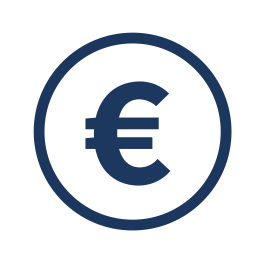 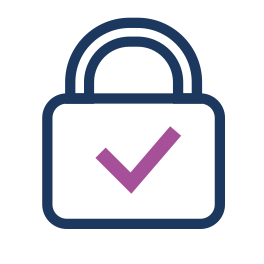 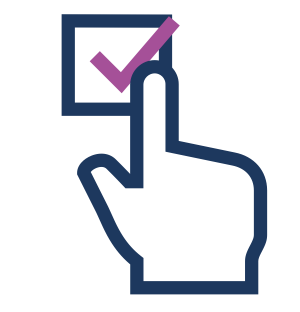 Digipalveluiden luotettavuus
Digitaidot
Kustannusvaikuttavuus
Asiakkaiden luottamus digipalveluihin
Kansalaisten tietoturvahuolet
Kansalaisten digitaidot
Elinkeinotoimintaa harjoittavien digitaidot
Digitukipalvelujen määrä
Asiointikustannuksen muutos asioinnin siirtyessä digikanavaan
Palvelutuotannon läpimenoajan muutos
Asiakkaalle koituva ajan- ja rahansäästö
3
Digipalveluiden tarjonta ja ekosysteemit
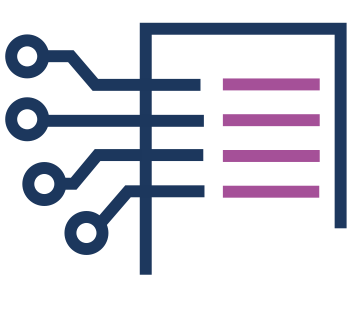 Katso lähdeaineistoluettelo esityksen kalvolta 14
4
Digipalveluiden tarjonta ja ekosysteemit
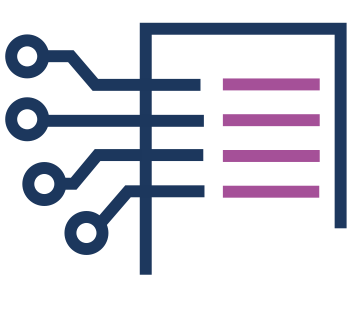 Katso lähdeaineistoluettelo esityksen kalvolta 14
5
Digipalveluiden käyttö ja asiakastyytyväisyys
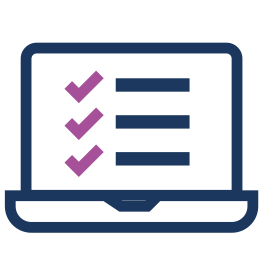 Katso lähdeaineistoluettelo esityksen kalvolta 14
6
Digipalveluiden käyttö ja asiakastyytyväisyys
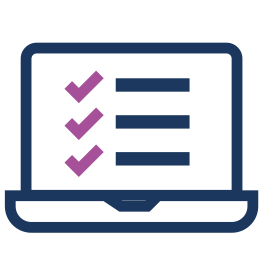 Katso lähdeaineistoluettelo esityksen kalvolta 14
7
Digipalveluiden käyttö ja asiakastyytyväisyys
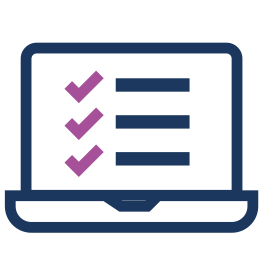 Katso lähdeaineistoluettelo esityksen kalvolta 14
8
Digitaalisten palvelujen saavutettavuus
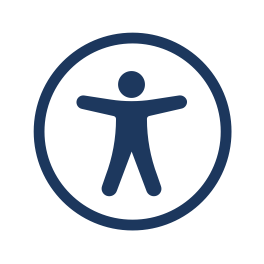 Katso lähdeaineistoluettelo esityksen kalvolta 14
9
Digipalveluiden luotettavuus
Katso lähdeaineistoluettelo esityksen kalvolta 15
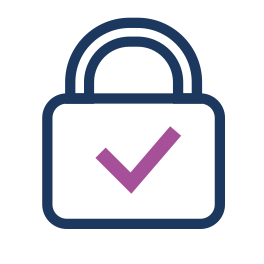 10
Digitaidot
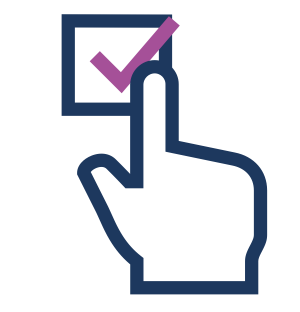 Katso lähdeaineistoluettelo esityksen kalvolta 15
11
Kustannusvaikuttavuus
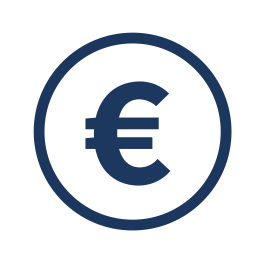 Katso lähdeaineistoluettelo esityksen kalvolta  15
12
https://vm.fi/digitalisaation-edistamisen-ohjelma
Lähdeaineistoluettelo
Digipalveluiden tarjonta ja ekosysteemit
Tunnistaminen ja arviointi asiantuntijoiden tietämyksen ja ilmoitusten perusteella.
AuroraAI-ohjelma, VM https://vm.fi/tekoalyohjelma-auroraai
https://www.suomidigi.fi/ryhmat/laheisen-kuolema
Digitaalinen työnvälitys ja ekosysteemit https://julkaisut.valtioneuvosto.fi/handle/10024/162159
https://tem.fi/luvat-ja-valvonta
Palvelutietovaranto (digikanava tarjolla)  
https://www.suomi.fi/kansalaiselle 
https://www.suomi.fi/yritykselle 
ETLA, Digibarometri 2019. https://www.etla.fi/wp-content/uploads/Digibarometri-2019.pdf 
VM, Tiekarttapalveluiden 2019–2023 vastausaineisto: https://vm.fi/digipalvelujen-tiekartta 
Kuntien digikartoitus (otos kunnista ja digipalveluista): https://vm.fi/documents/10623/306832/Kuntien+digikartoituksen+raportti/e2cce3b9-251a-e834-1482-53b9d5b5b962/Kuntien+digikartoituksen+raportti.pdf 
YritysDigin palvelulupaukset, tulossa 15.6.2020 mennessä
Digitaalisten palvelujen saavutettavuus
Digipalvelulain toimeenpanon kyselyn tulokset (VM), toteutettu Q4/2019, toteutetaan seuraavan kerran Q4/2020
Saavutettavuusvalvonnan raportointi komissiolle. Ensimmäinen valvontajakso on 2020-2021. Suomen osalta raportointiotos koostuu noin 200 verkkosivustosta automatisoidulla	menetelmällä, 20 verkkosivustosta laajemmalla kattavalla menetelmällä ja neljästä mobiilisovelluksesta
Kuntien digikartoitus: https://vm.fi/documents/10623/306832/Kuntien+digikartoituksen+raportti/e2cce3b9-251a-e834-1482-53b9d5b5b962/Kuntien+digikartoituksen+raportti.pdf
Digipalveluiden käyttö ja asiakastyytyväisyys 
Kysytty muutamien laajasti käytössä olevien digipalveluiden käyttömääriä verrattuna fyysiseen asiointiin
Suomi.fi ohjausryhmän tilannekatsaus 4/2020
https://palveluhallinta.suomi.fi/fi/tilastot/etusivu
@suomifi
Väestön tieto- ja viestintätekniikan käyttö -tutkimus 2019, Tilastokeskus: http://tilastokeskus.fi/til/sutivi/2019/sutivi_2019_2019-11-07_tau_022_fi.html
ETLA, Digibarometri 2019: https://www.etla.fi/wp-content/uploads/Digibarometri-2019.pdf
OECD (Going digital toolkit): https://goingdigital.oecd.org/en/countries/fin/ https://goingdigital.oecd.org/en/indicator/23/ 
STePS Sosiaali- ja terveydenhuollon tietojärjestelmäpalvelujen arviointi (2013-2023), väestöosuus, THL
http://www.julkari.fi/handle/10024/135932
14
Lähdeaineistoluettelo
Digipalveluiden käyttö ja asiakastyytyväisyys (jatkoa)
Viranomaisten keräämä asiakaspalaute, yhteinen työkalu tulossa käyttöön 2021
ETLA, Eurostatin Information society statistics, 2018, Kansalaisten sähköinen viranomaisasiointi
STePS 2017, otos 15 000/3554
Tilastokeskus 2019
THL, 2017, otos 15 000, vastaajia 3554
Digipalveluiden luotettavuus
Suomalaisten hyvinvointi 2018, toim. Kestilä & Karvonen https://www.julkari.fi/bitstream/handle/10024/137498/THL_Suomalaisten%20hyvinvointi%202018.pdf?sequence=1&isAllowed=y
Etlatieto: https://www.etla.fi/wp-content/uploads/Digibarometri-2019.pdf
Kestilä & Karvonen, s. 289
Digibarometri 2019, s. 41
DESI, Human Capital Digital Inclusion and Skills
Digitaidot
DESI (Human Capital Digital Inclusion and Skills): https://ec.europa.eu/digital-single-market/en/desi
https://appsso.eurostat.ec.europa.eu/nui/show.do?dataset=isoc_sk_dskl_i&lang=en
Tilastokeskus Väestön tieto- ja viestintätekniikan käyttö 2019 (otos vuosittain) https://www.tilastokeskus.fi/til/sutivi/2019/sutivi_2019_2019-11-07_fi.pdf
Tarveselvitys elinkeinotoimintaa harjoittavien digituesta valmistuu Q4/2020
EK:n ja Suomen yrittäjien kyselyt: https://ek.fi/ajankohtaista/tiedotteet/2019/04/10/ekn-yrityskysely-digitalisaation-edellakavijoita-10-prosenttia-digipassiivien-osuus-35-prosenttia/https://www.yrittajat.fi/suomen-yrittajat/tutkimukset/digitalisaatiotutkimukset/suomalaisten-pk-yritysten-digiosaaminen-2019
Suomi.fi
Digituen alueellinen koordinaattoreiden tuottama tieto
Tilastokeskus 2019
Kustannusvaikuttavuus
Viranomaisten omat seurantatiedot: Valitaan muutamia palveluntuottajia, joilta asiaa selvitetään
Maksupalveluasetukset
STePS Sosiaali- ja terveydenhuollon tietojärjestelmäpalvelujen arviointi (2013-2023), väestöosuus, THL: http://www.julkari.fi/handle/10024/135932
STePS 2017, otos 15 000/3554
15